Velkommen til Årsmøde / Generalforsamling i ”butik”
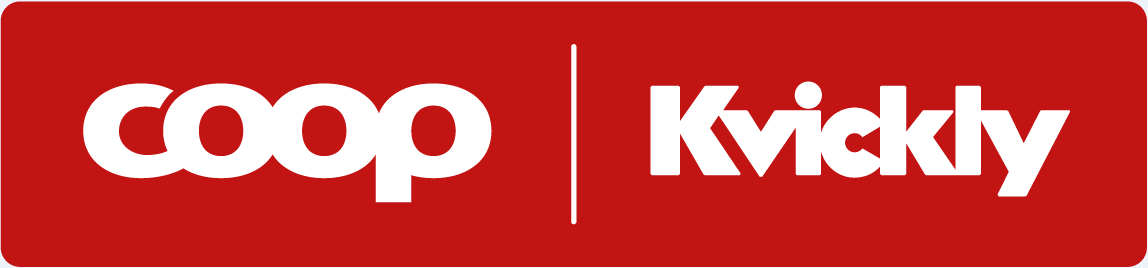 Agenda
Butikkens resultater

Begivenheder i varehuset

Status Coop

Status kæden

Eventuelt
Butikkens resultater
Omsætning: Index ( - hentes fra driftsrapporten linie 3)
Butiksresultat: Index (for Coop-butikker)
Regnskabsmæssigt overskud: Index (for Brugsforeninger)   (- hentes fra driftsrapporten linie 26)
Antal medlemmer: (- findes i App dashboard under fanen ”Coop Medlem” på CoopNet)
Derfor gik det sådan (varehuschefens forklaring på udviklingen i omsætning og resultat, herunder lokal konkurrencesituation)
Begivenheder i vores varehus
Her kan indsættes eksempler på konkrete begivenheder, aktiviteter, etc.
Lokal forankring
Etc.
Kundemeterundersøgelsen 2019
Indsæt resultat/udvikling for eget varehus
Giv en forklaring på udviklingen
Hvad gør varehuset for at fastholde udviklingen / ændre en potentiel negativ udvikling
Status fra Coop
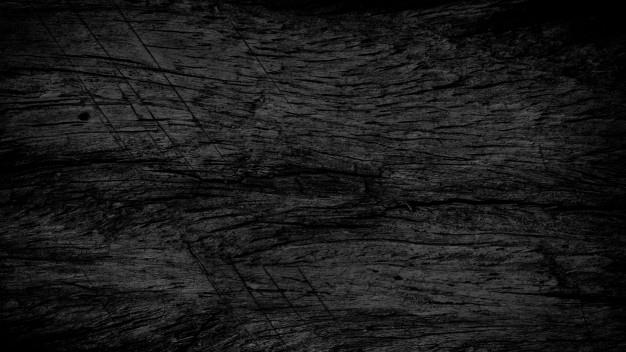 M2 per capita
”Det er ligegyldigt hvad du spiser, bare det er billigt”
Forbrugs-udvikling
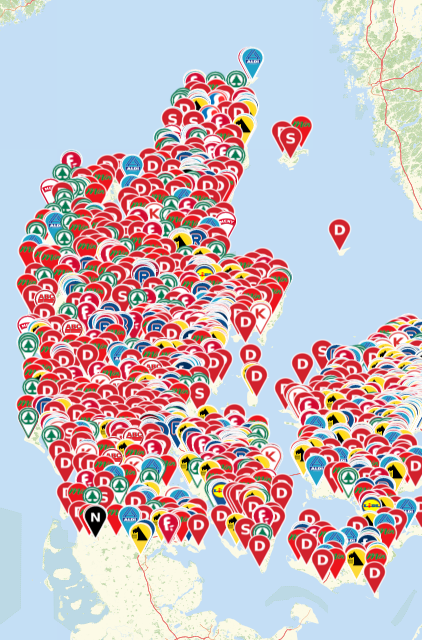 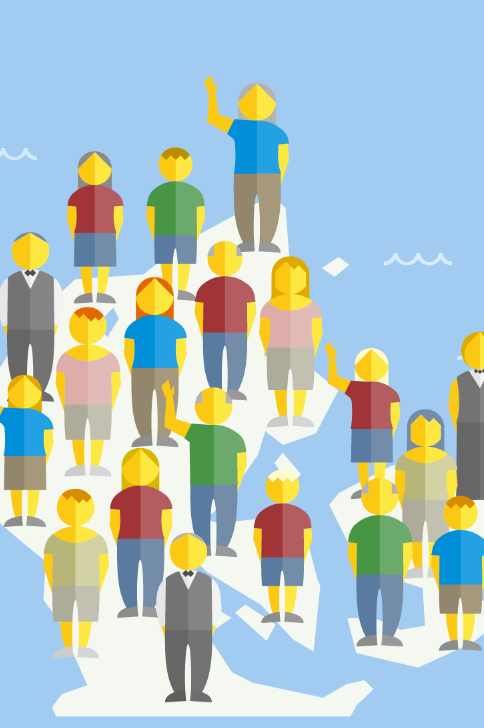 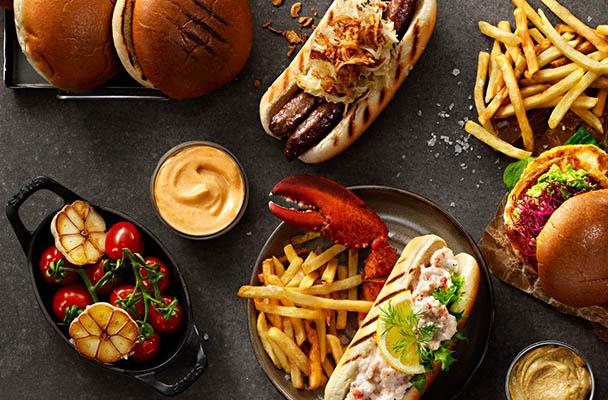 Elektronik
3.000 butikker
2,5 mio. m2
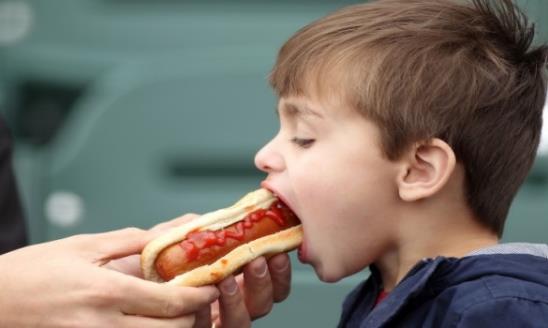 Telefoner
Mad
2009
2019
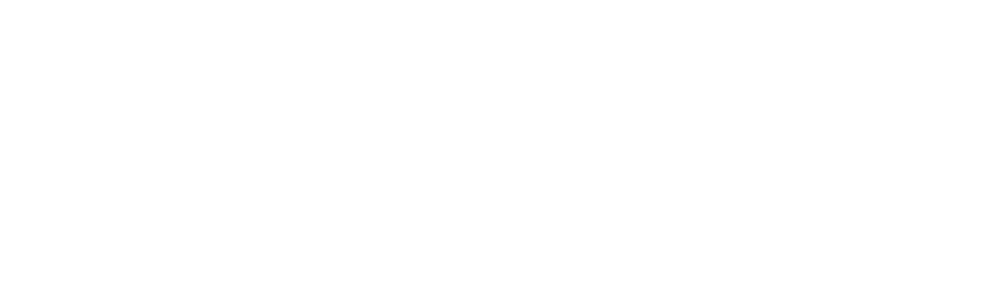 7
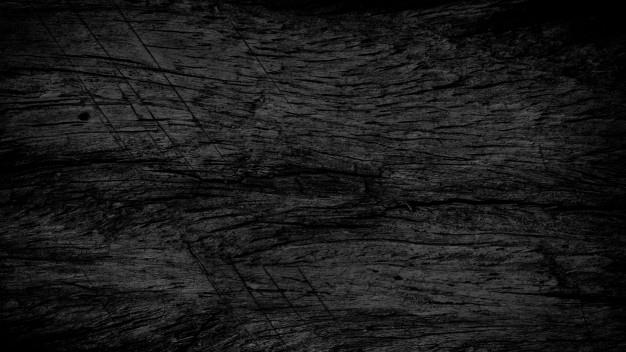 2008 - 2013
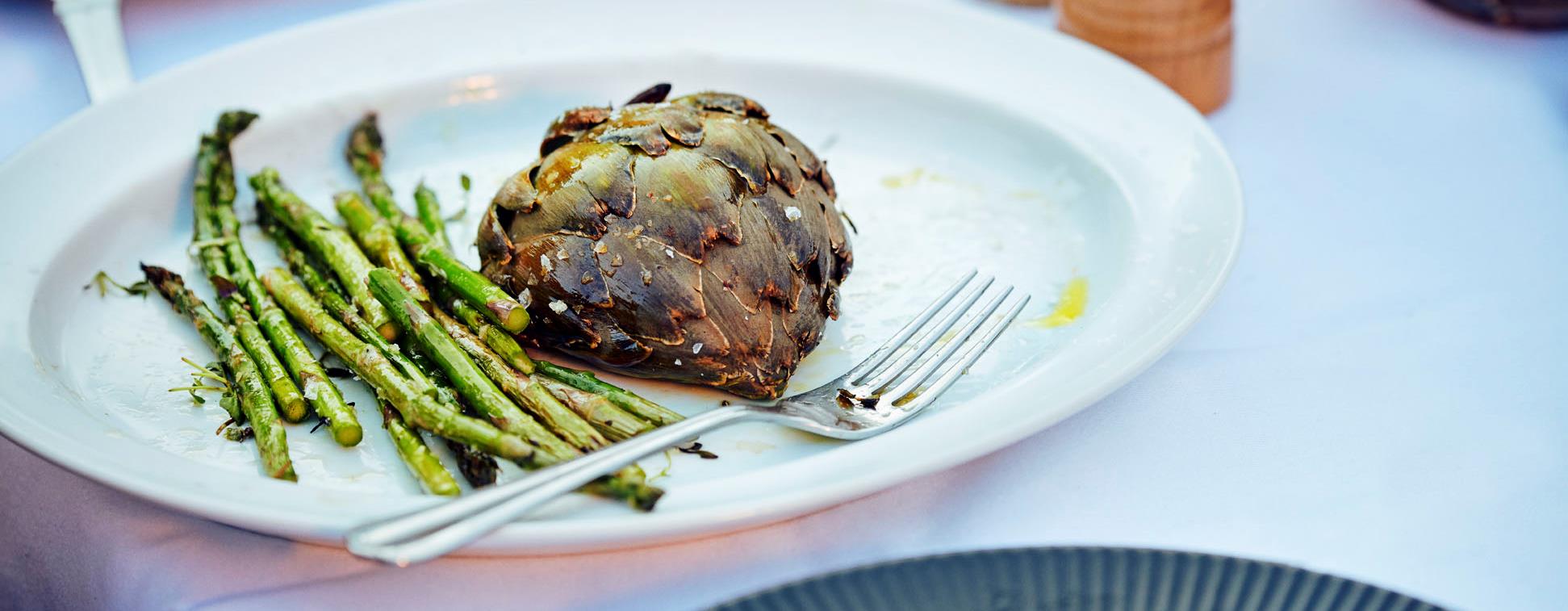 AVANCE
VOLUME
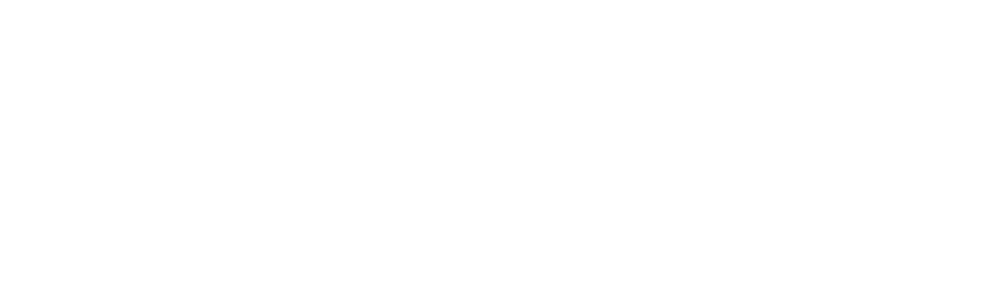 8
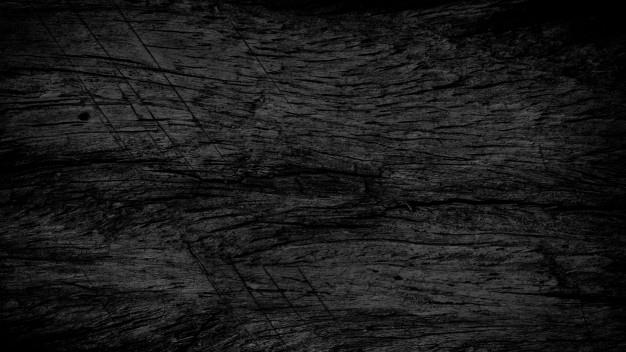 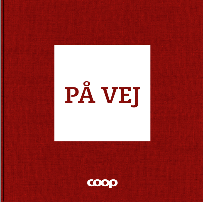 I dag
2021 - 2024
2018 - 2020
2014 - 2017
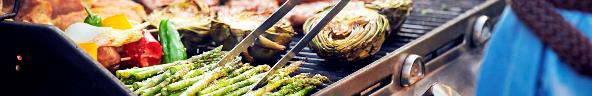 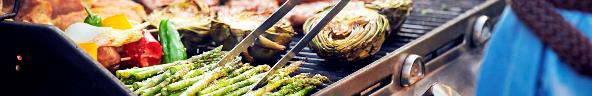 Madmanifest
Madmanifest
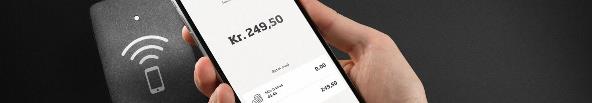 Nyt medlemsprogram
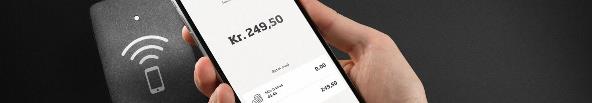 Nyt medlemsprogram
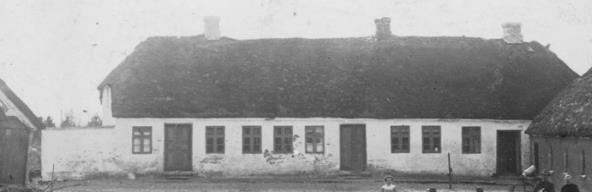 ÉT COOP
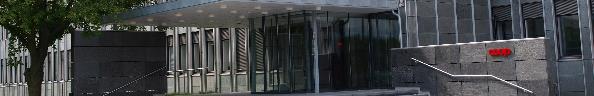 Et enklere Coop
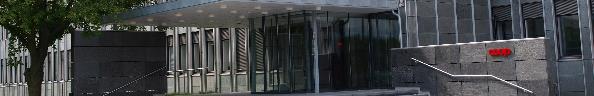 Et enklere Coop
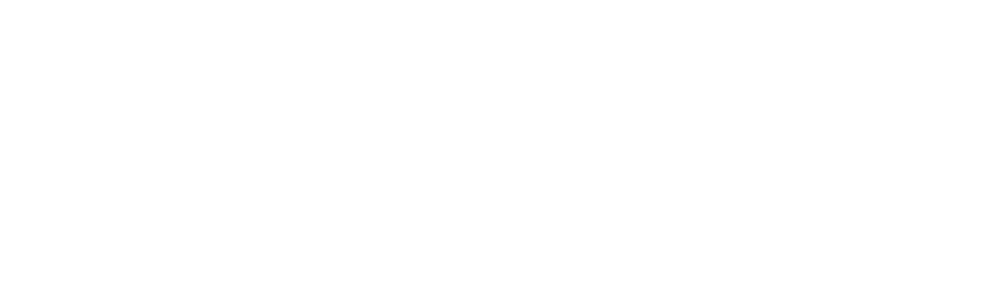 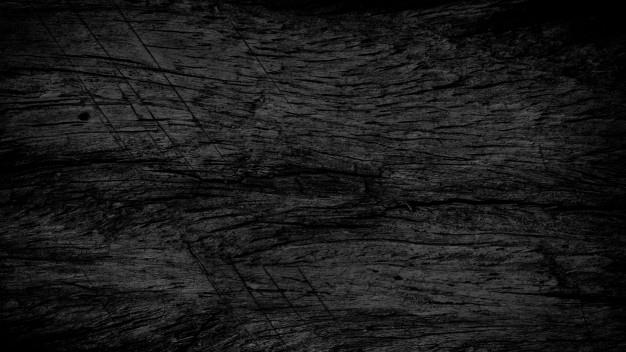 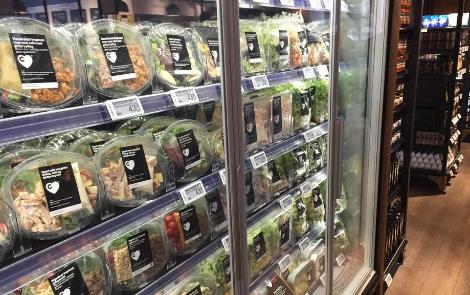 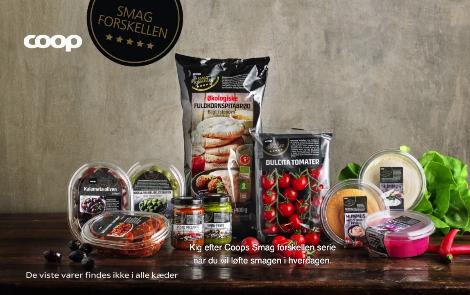 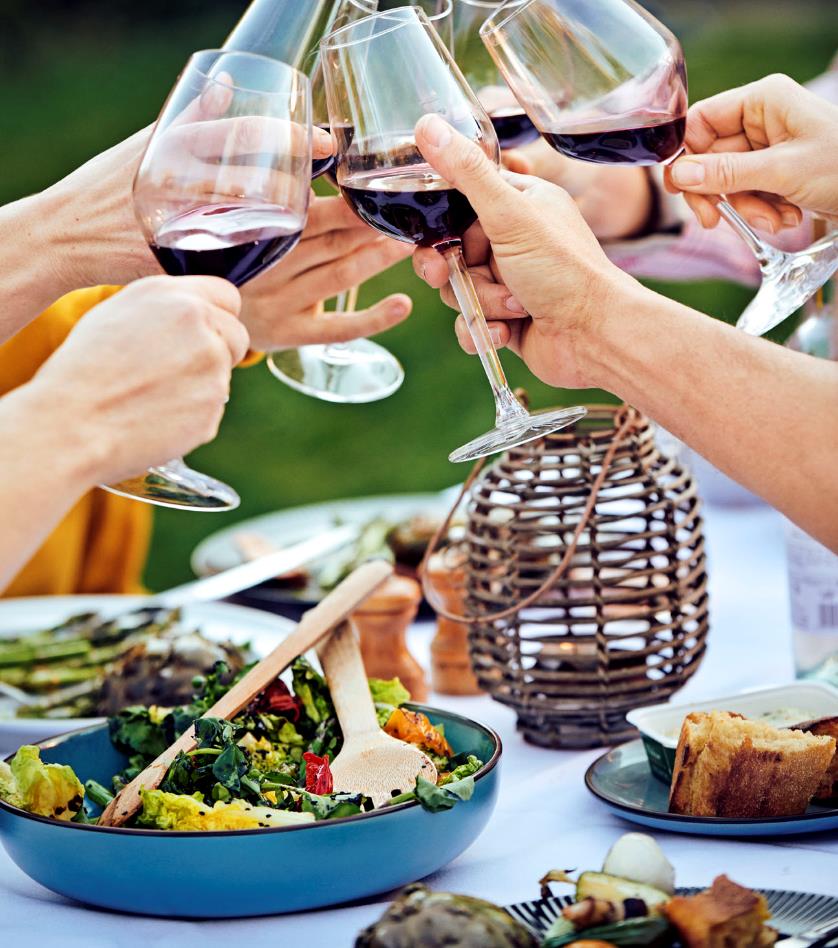 Eksempler
Mere færdigmad
Veganer trend
C-salater
Partnerskaber
Nye varer
Madfællesskaber
Kommunikation om bedre mad
Fast-lav-pris og kampagner
Mere økologi
Ansvarlighed og dyrevelfærd
Klima
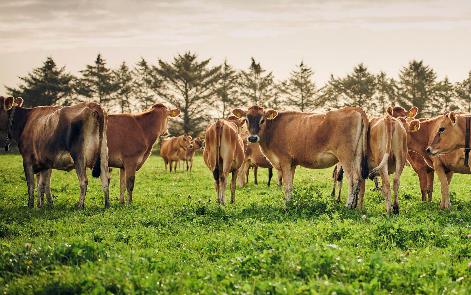 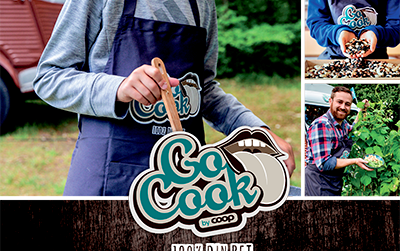 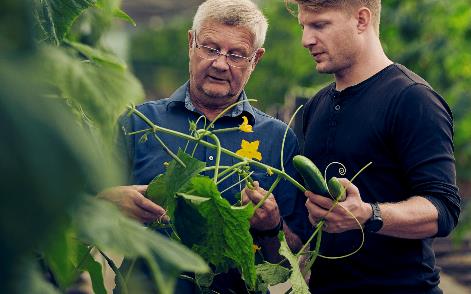 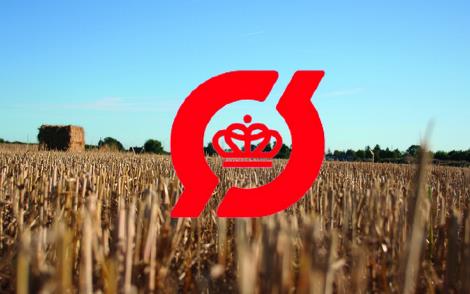 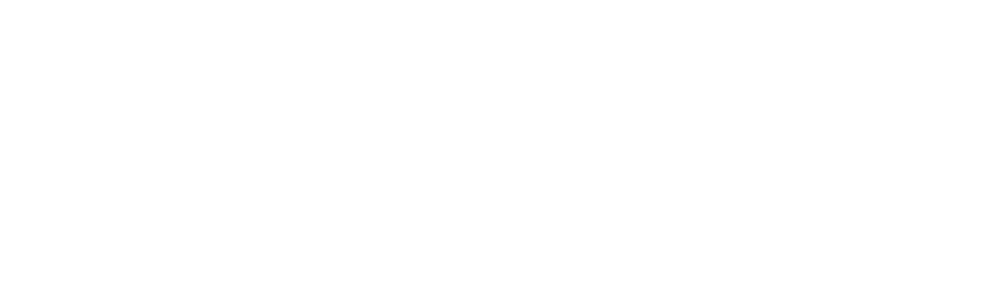 10
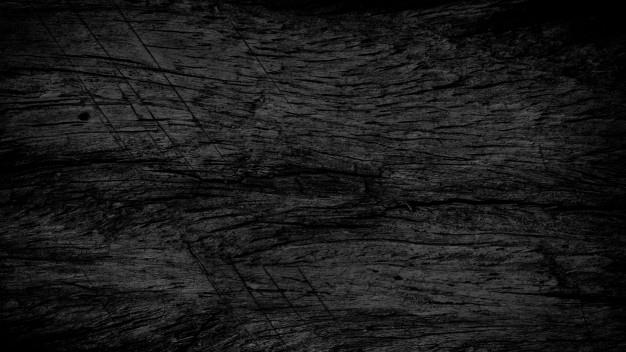 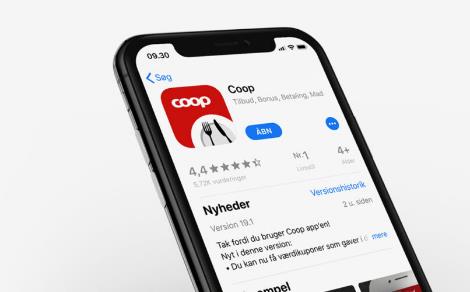 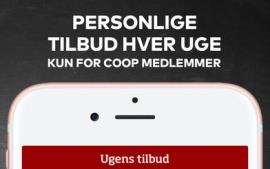 Eksempler
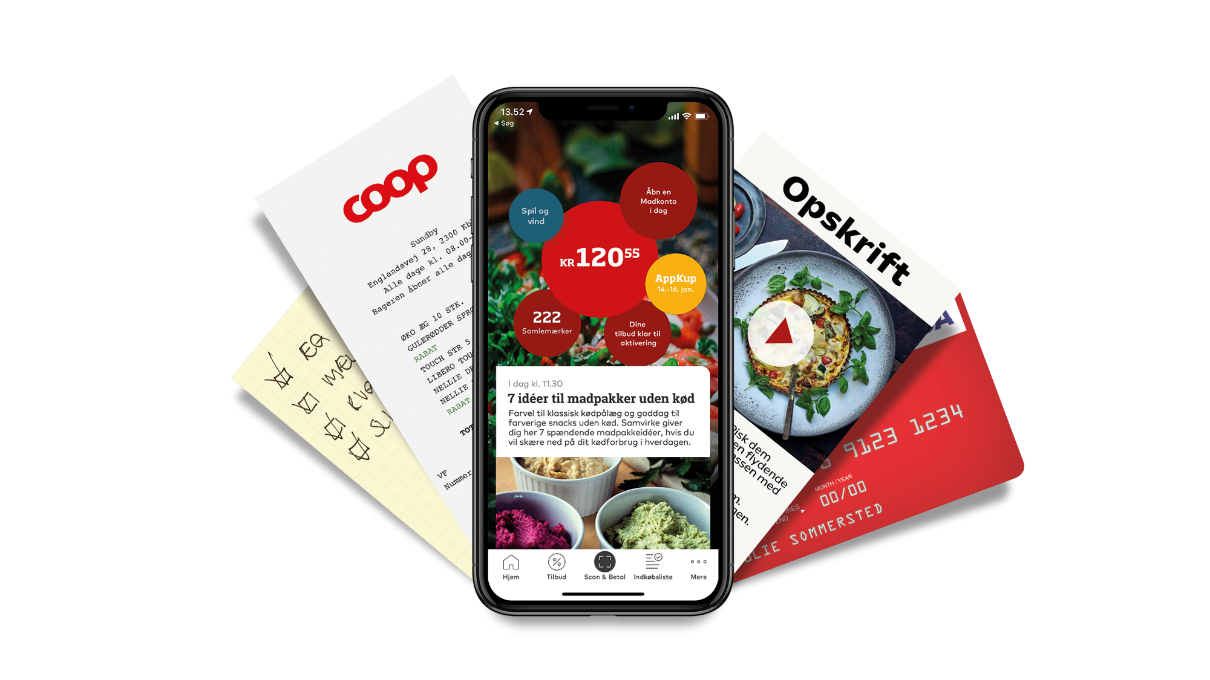 Ny bonus model
Personlig tilbud
Gaver
Konkurrencer
News feed
Madkonto
Digitale tilbud / kommunikation
App tilbud
Samlemærker
Jul
Lokale ”Ja-tak” tilbud
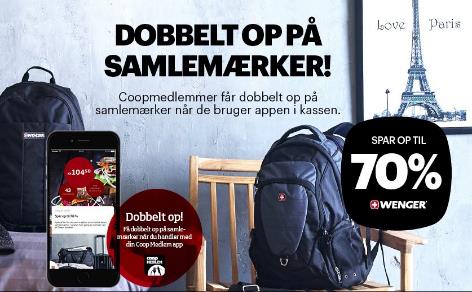 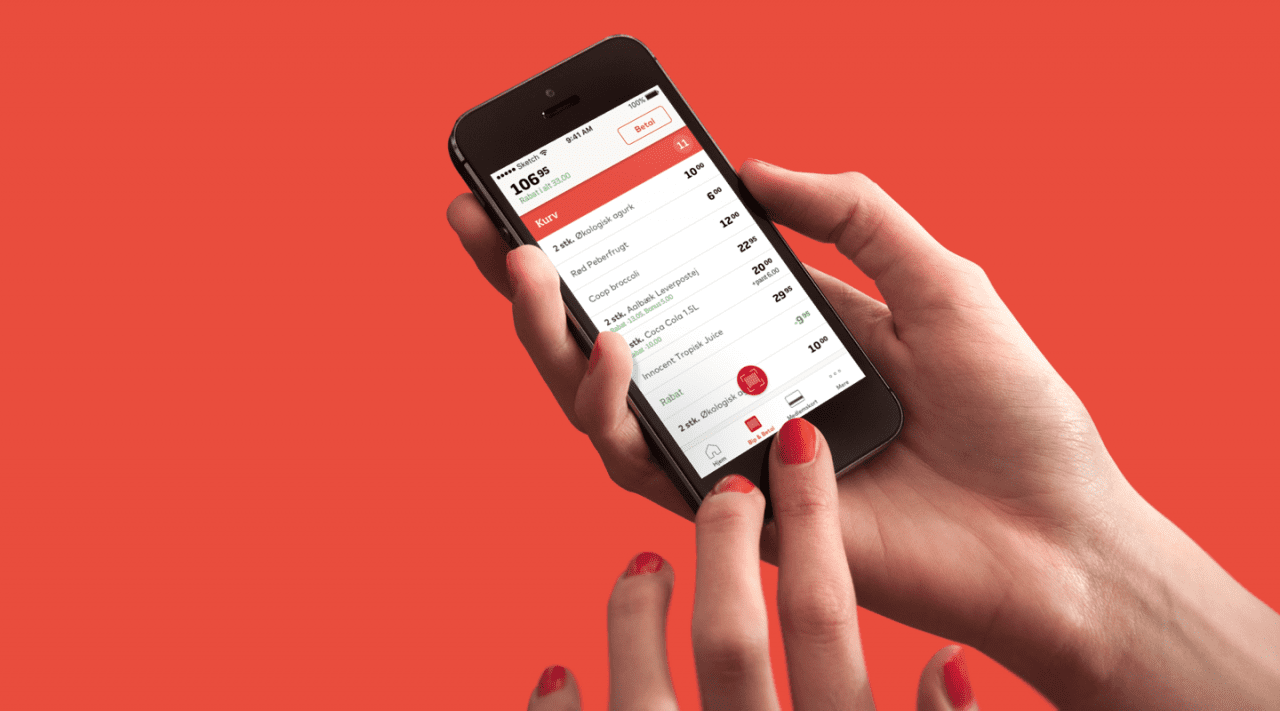 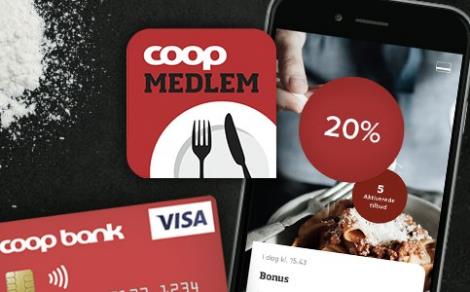 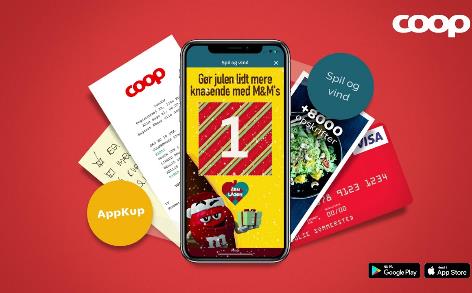 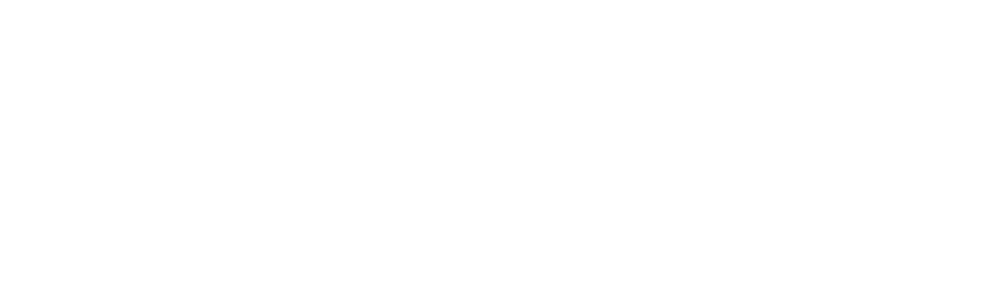 11
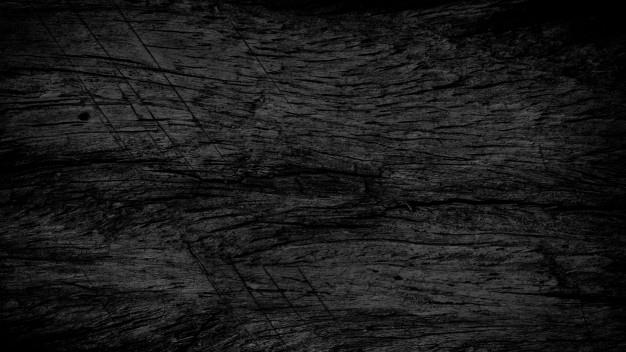 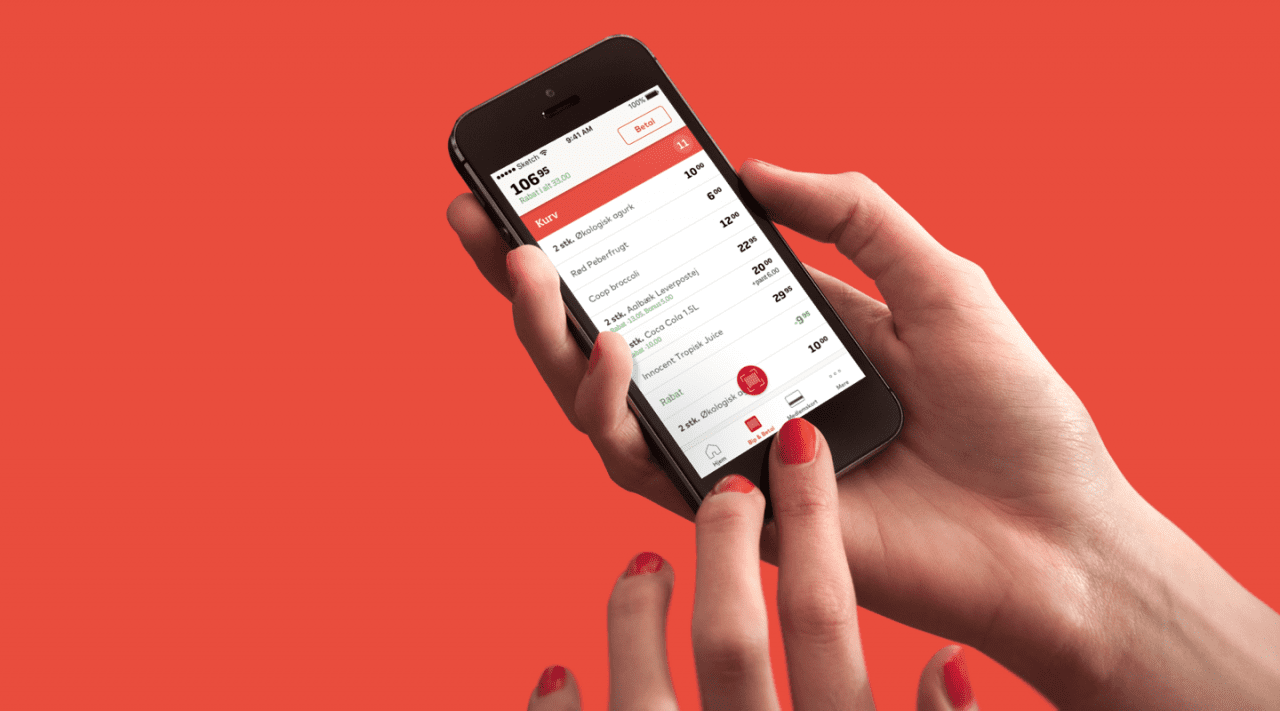 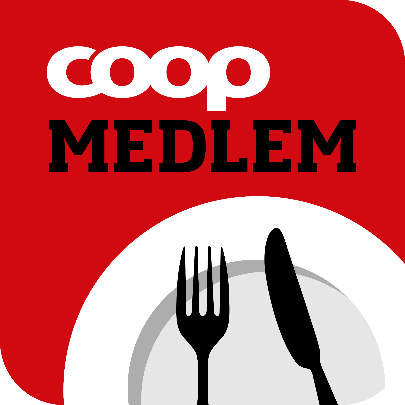 DIGITALISERING
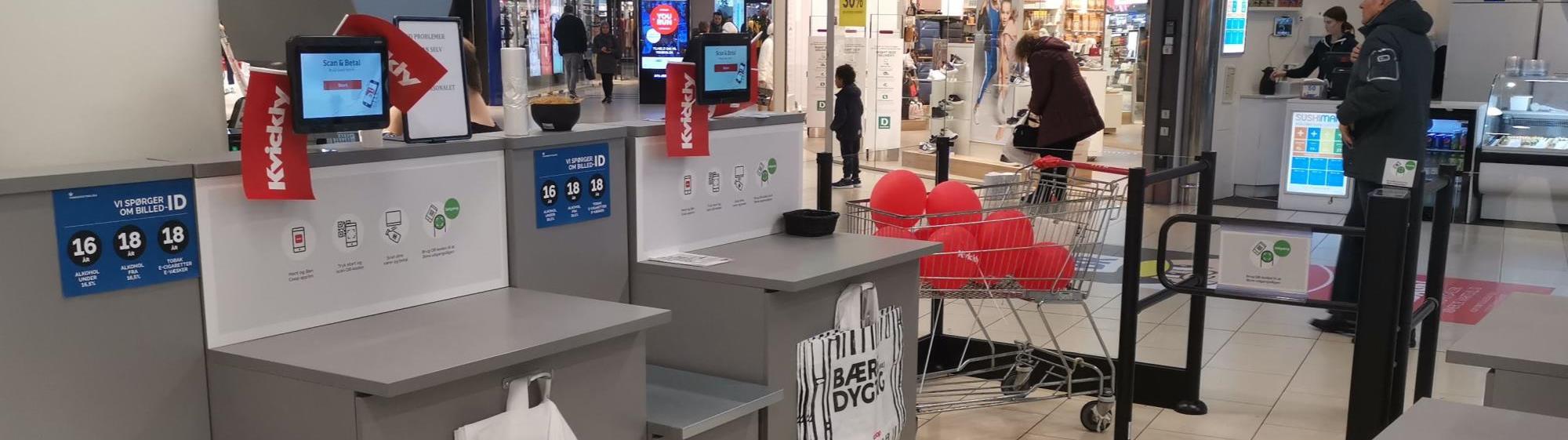 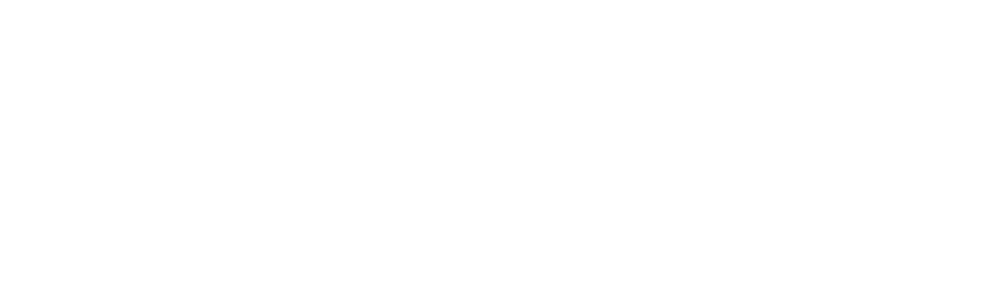 12
Status fra kæden
I 2019 er vi lykkedes rigtig godt med…
Der var MANGE succeser i 2019 og her er et udpluk:
Vores delkoncepter: BrødCooperativet, Køkken, Skønhed & helse

HMO: Vi er blevet endnu bedre til at lede og drive vores varehuse lønsomt

Vores fokusområder: Bedst på Os i Coop, Scan & betal, 365 dages plan

Ledelseskvaliteten: L-NPS all-time-high, ”sammen om med HR”, forandringsledelse for alle VHC, salgschefer og LG

Kommerciel fremgang, øget omsætning i et marked uden vækst

Markant forbedret indtjening
[Speaker Notes: De ting vi er lykkes med skal vi tage med os ind i 2020]
3 nye delkoncepter udrullet i hele kæden…
Selvbetjeningskasser
Skønhed & helse
Køkken
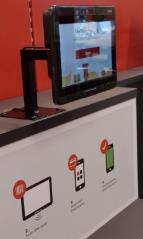 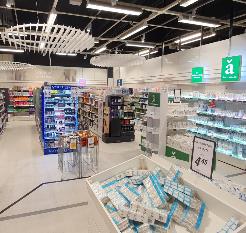 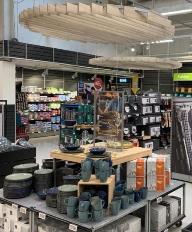 [Speaker Notes: Flot arbejde af jer alle og som Michael korrekt nævnte, så kunne processerne godt have været bedre]
Eventuelt